Vol-au-vent met puree
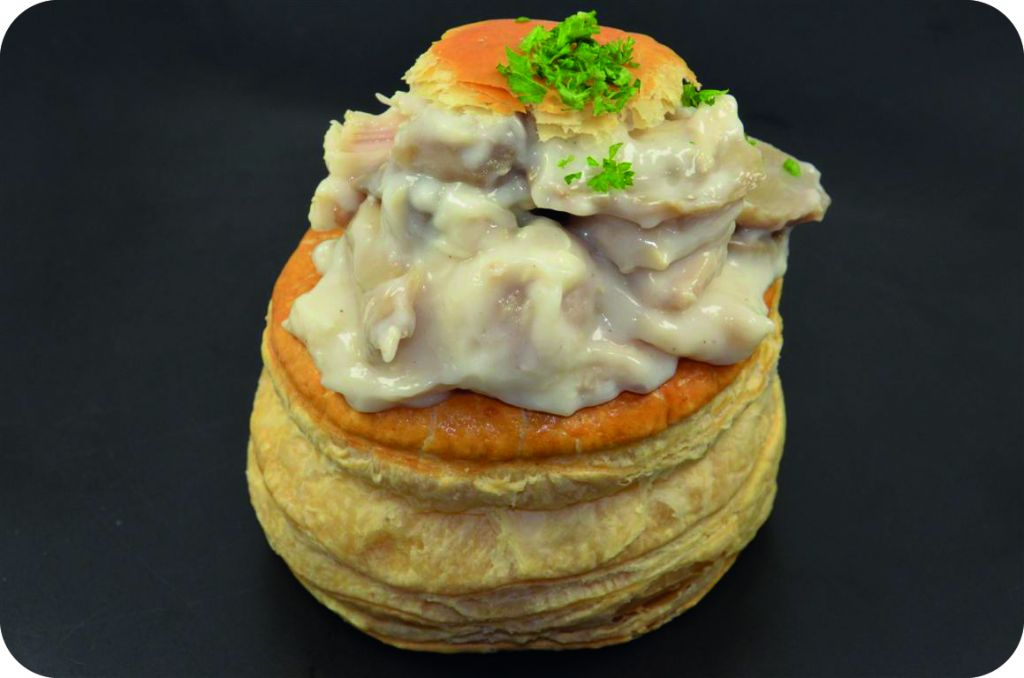 Wat hebben we nodig?
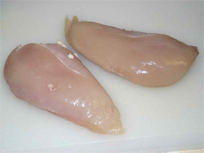 700 g kipfilet

500 g gehakt

3 bakjes champignons

1 brikje room

4             maiszetmeel

2             paneermeel

2             paprikapoeder

1 bouillonblokje

1 zak aardappelen

melk
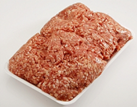 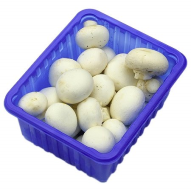 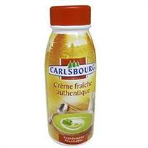 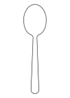 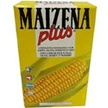 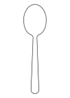 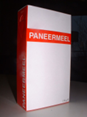 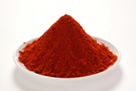 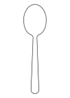 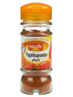 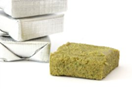 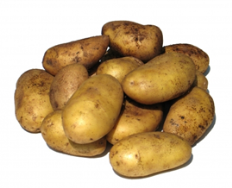 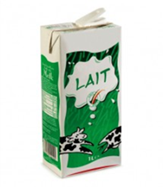 Meng het gehakt, het paprikapoeder en het paneermeel


Kruid alles met peper en zout


Rol kleine balletjes van het gehakt
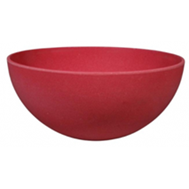 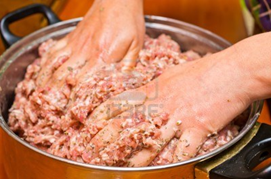 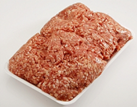 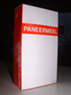 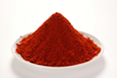 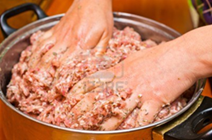 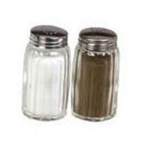 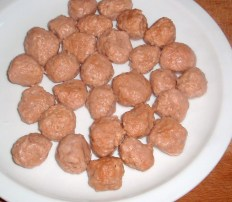 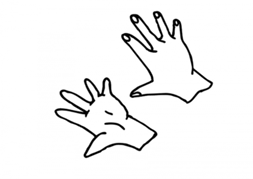 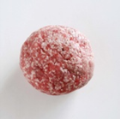 Doe water en zout in een pot


Doe de balletjes in het water en laat 3 minuten koken



Giet de balletjes in een vergiet
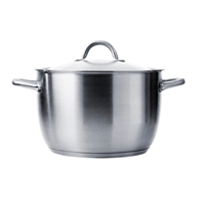 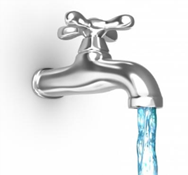 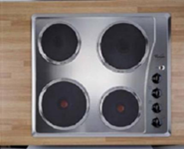 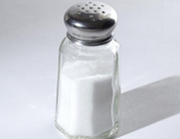 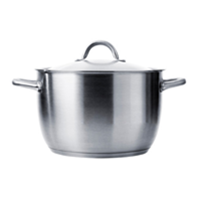 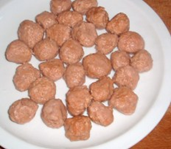 3’
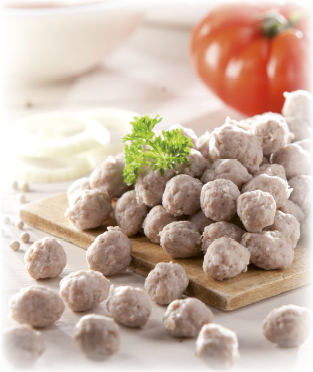 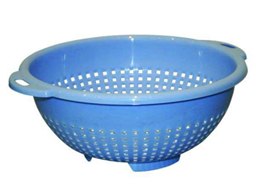 Snijd de kip in stukjes



Doe een beetje olie in een pot en bak de kip kort aan
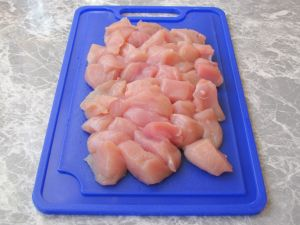 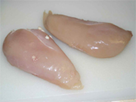 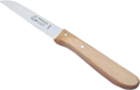 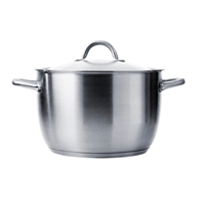 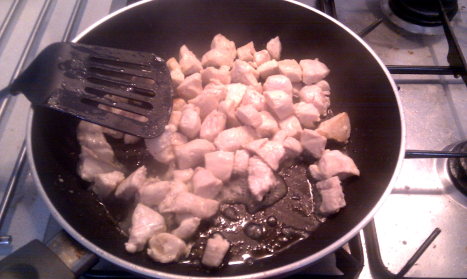 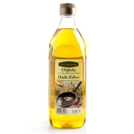 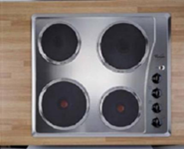 Snijd een stukje van het steeltje van de champignons



Snijd de champignons in 4
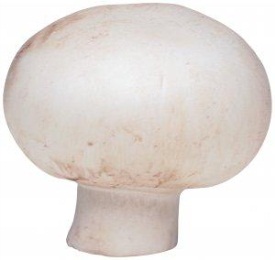 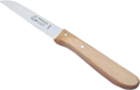 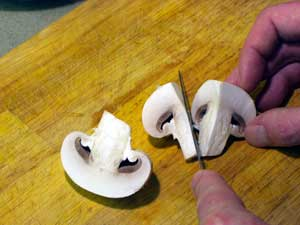 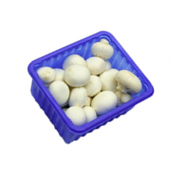 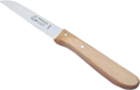 Doe de champignons bij de kip in de pot




Kruid met peper en zout
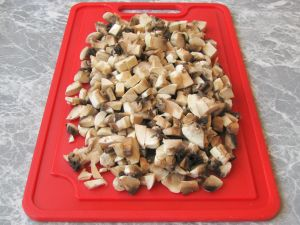 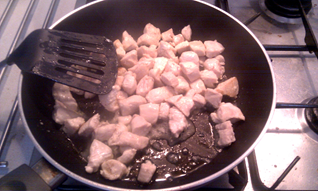 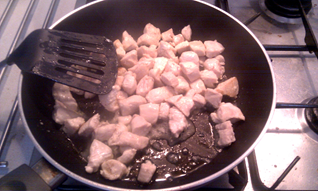 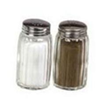 Voeg 500 ml water bij de kip en de champignons



Doe nu ook het bouillonblokje en de room erbij
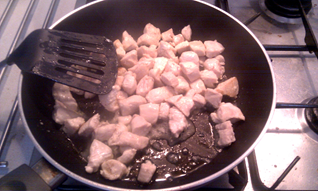 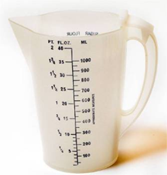 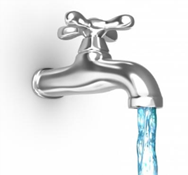 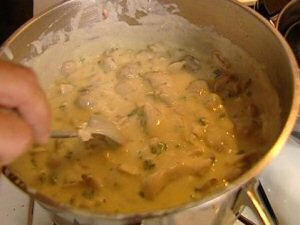 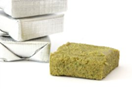 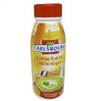 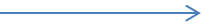 Doe 4 eetlepels maïszetmeel in wat water
     4                      +  4

Doe het water met maïszetmeel bij de rest en laat goed doorkoken.
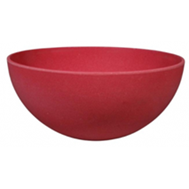 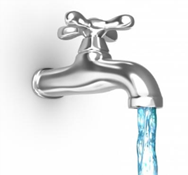 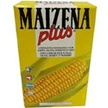 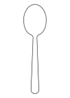 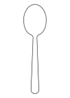 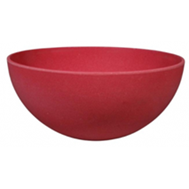 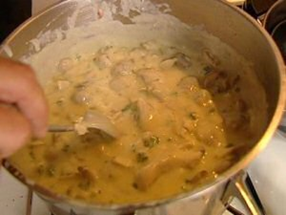 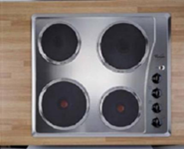 Doe nu de gehaktballetjes bij de saus en warm verder op
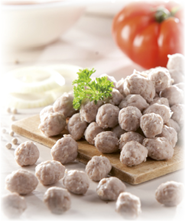 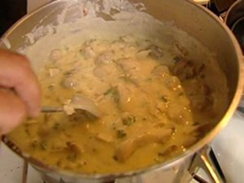 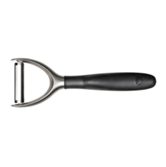 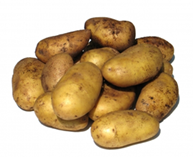 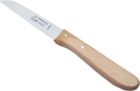 Schil de aardappelen en snijd ze in stukjes



Doe de aardappelen in de pot, doe er water en zout bij en zet op het fornuis
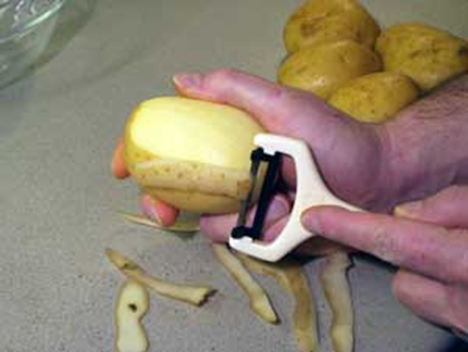 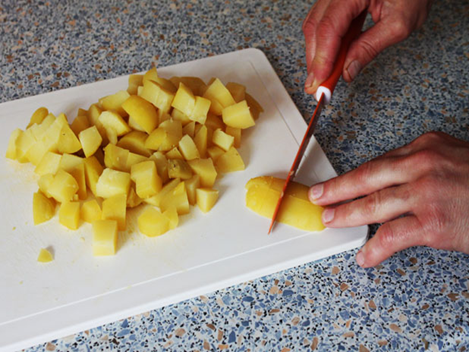 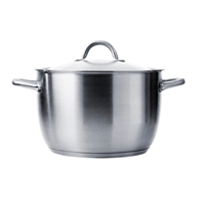 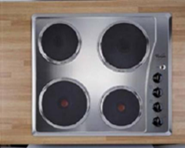 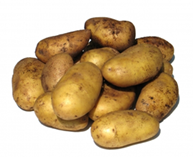 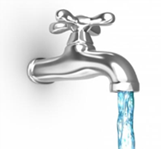 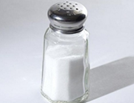 Giet het water van de aardappelen



Stamp de aardappelen fijn, voeg wat melk toe en kruid bij met peper en zout
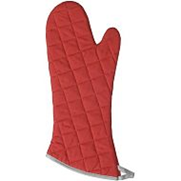 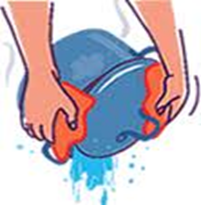 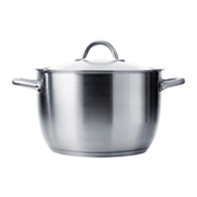 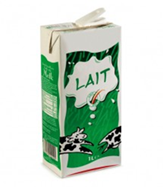 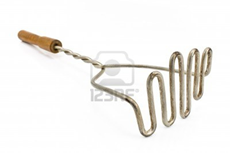 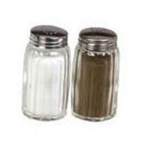 Leg een koekje op je bord


Doe vol-au-vent-saus in je koekje


Doe wat puree op je bord
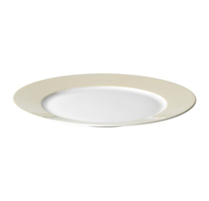 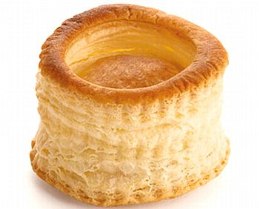 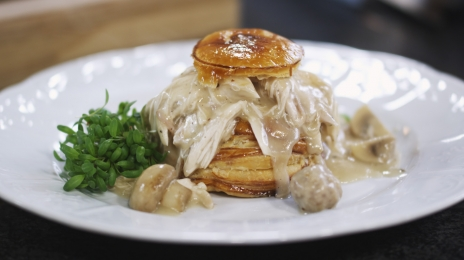 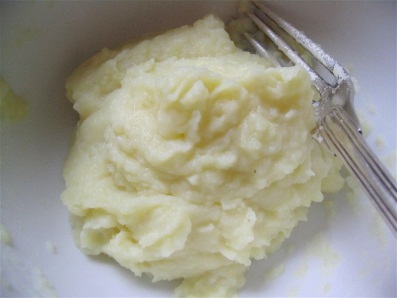 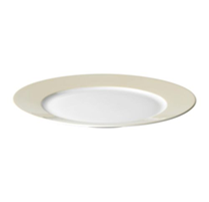 SMAKELIJK
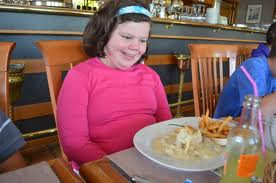 Deze foto heb ik gevonden op een oude blog van juf Jessica